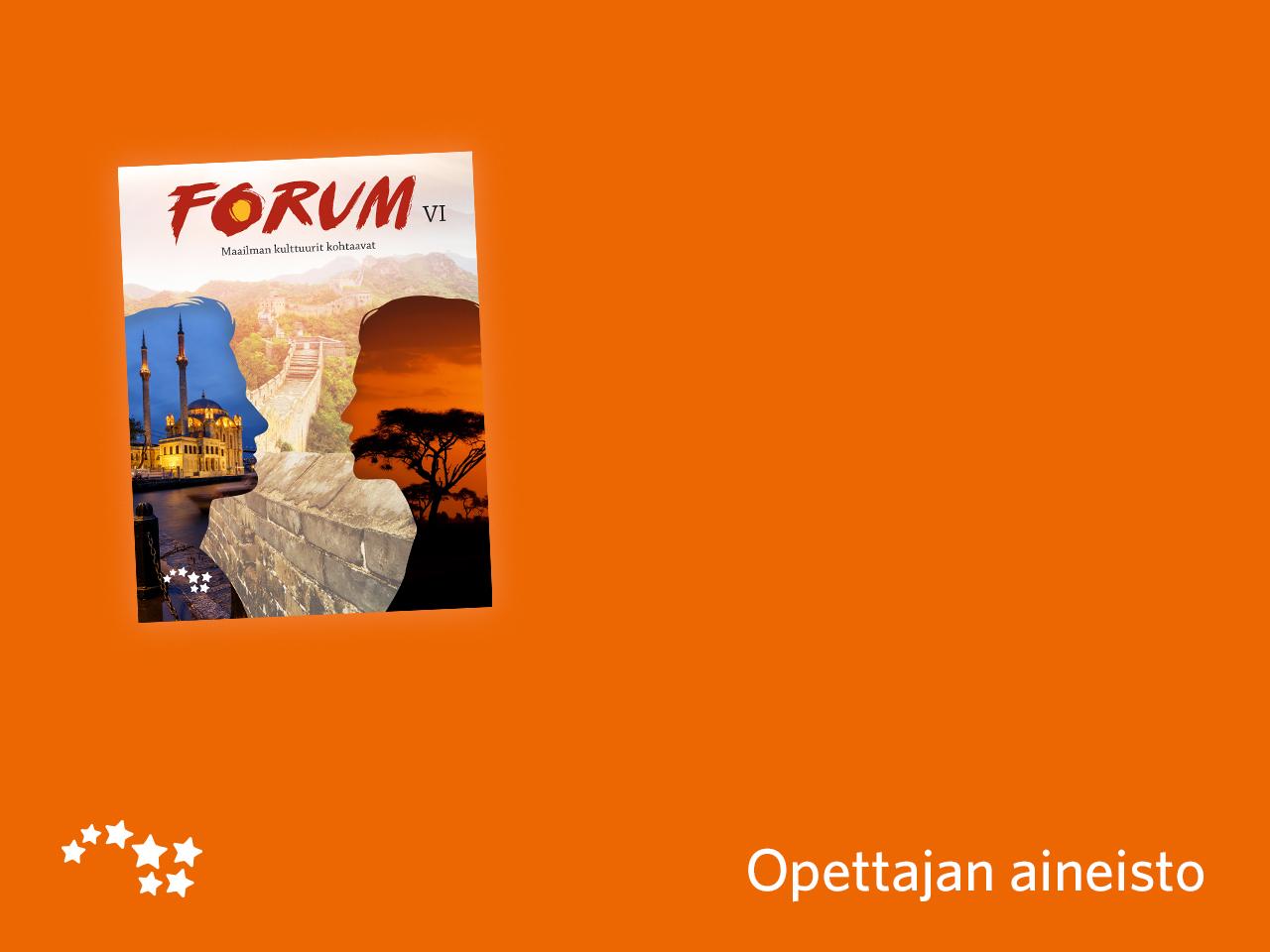 Luku 9

Kiina kohtaa muun maailman
Kiinalaisten ja eurooppalaisten kohtaaminen
Ohessa on kolme kuvaa kiinalaisten ja eurooppalaisten
kohtaamisesta. 

Tutki kuvia ja vastaa kuvien ohessa oleviin kysymyksiin.
Venäläinen pilakuva vuodelta 1900
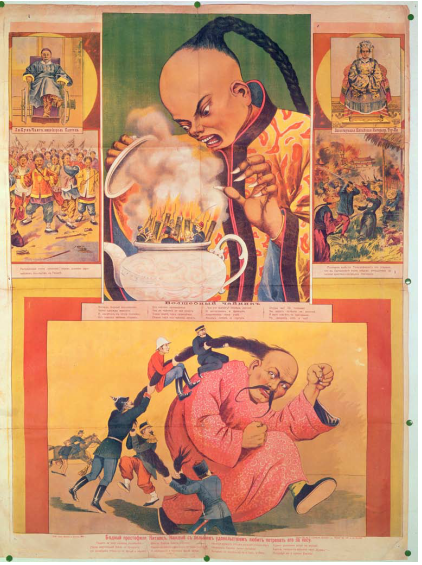 Tehtävät
Millaisena  Kiina  pilakuvassa  esitetään?
Minkälaisina  eurooppalaiset  kuvataan?
Pohdi  piirtäjän  motiiveja.
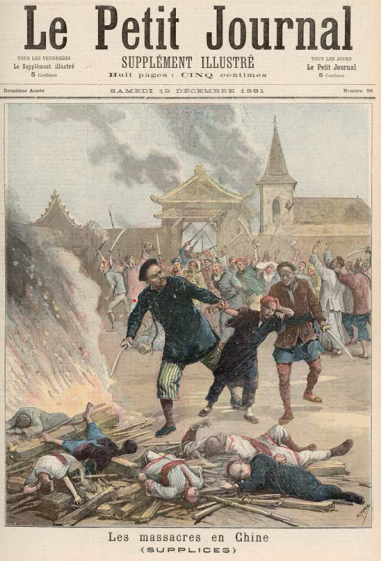 Ranskalaisen aikakausilehden kansikuva vuodelta 1891
Tehtävät
Tulkitse  kuvan  sanomaa ja  symboliikkaa.
Vertaa  kuvaa  oppikirjan  s. 62 puupiirrokseen.  Miten  selität  havaintojasi?
Näkymä Shanghain Nanjing tieltä, kivipiirros vuodelta 1937
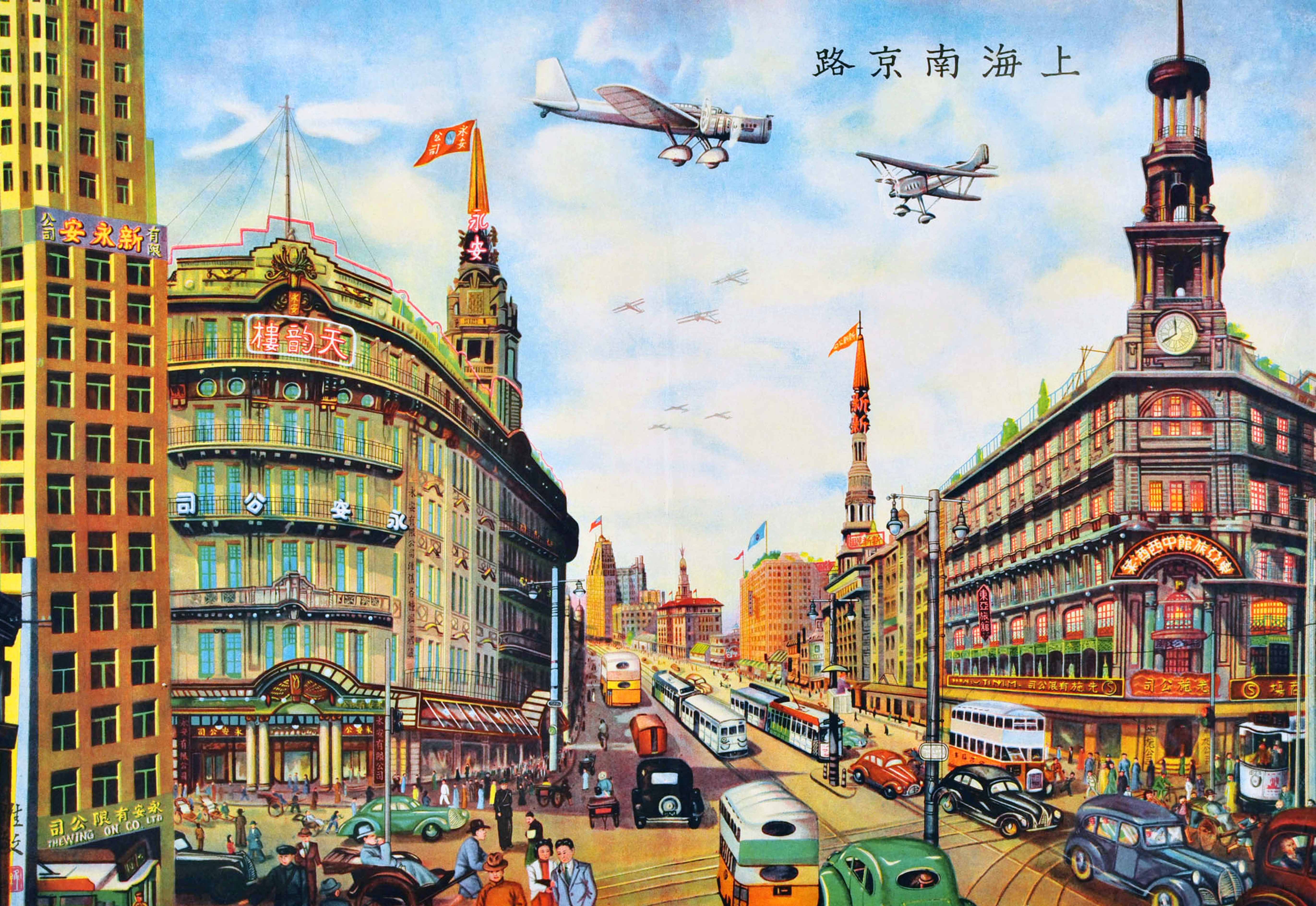 Tehtävä
Miten länsimainen vaikutus näkyy 1930-luvun Shanghaissa?